Prof. L Benedict Michael Raj, M. Sc, M. Phil, Ph.D.
Head and Associate Professor,

Department of Mathematics,



St Joseph’s College Trichy-2.
Application of Mathematics
IDHAYA COLLEGE FOR WOMEN
SARUGANI, SIVAGANGAI


Date:- 13-09-2017
BIRTHDAY  PARTY
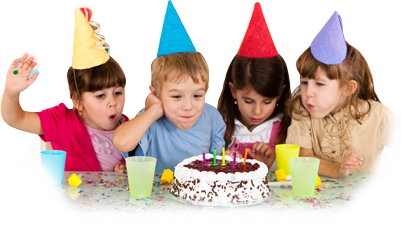 YUMMY CAKE!!!!!!
BUT JUST ONE CAKE!!!!!!
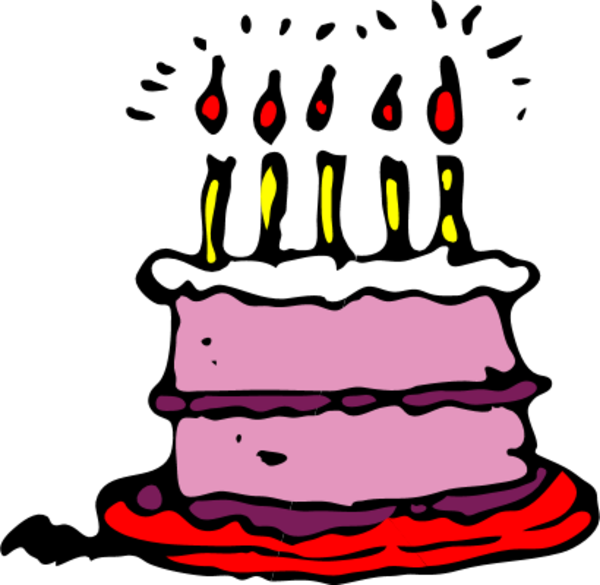 SO………. WE  SHARE!!!!!
Each child gets ¼ of the Cake.
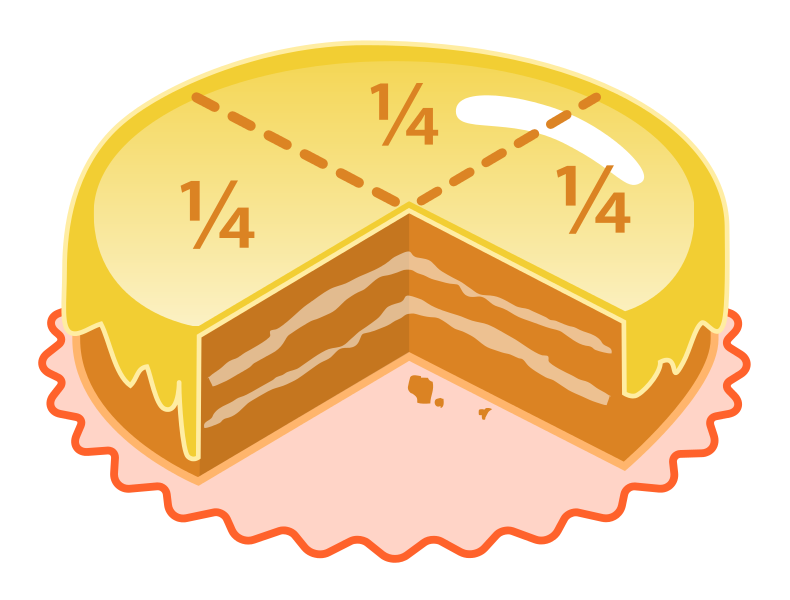 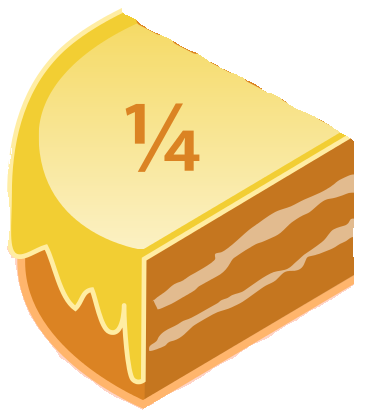 Here, just a simple mathematical division and ratio gives equal share to

			                                each of the Four Children.
Occurrences and Applications
Of 
The Fibonacci Sequence 
and 
The Golden Ratio
FIBONACCI SERIES
The sequence Fn of Fibonacci numbers is defined by the recurrence relation.
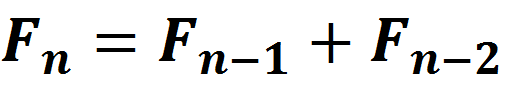 0, 1, 1, 2, 3, 5, 8, 13, 21, 34, 55, 89, 144, 233……………
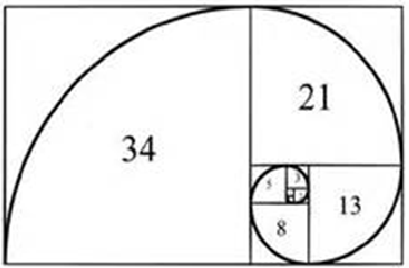 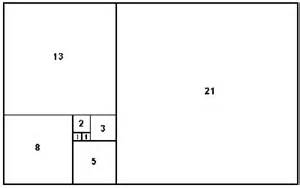 Sequence Fibonacci Spiral occurring in Nature.
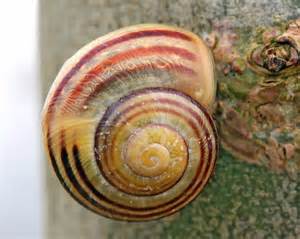 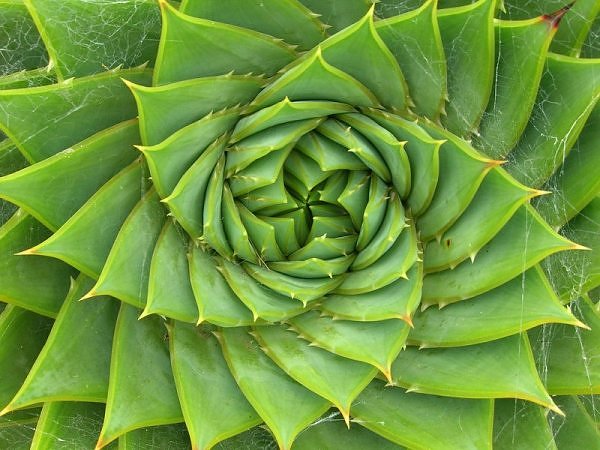 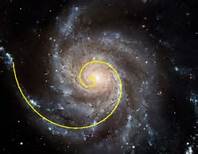 Fibonacci  Sequence appllied in Art and Architecture.
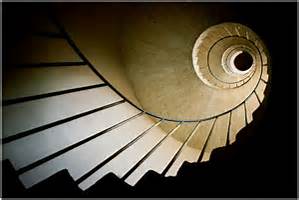 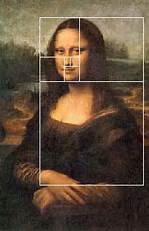 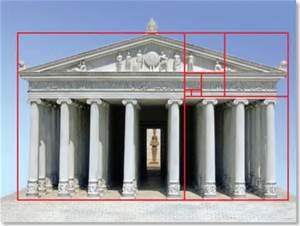 The Golden Ratio
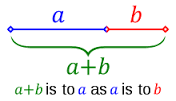 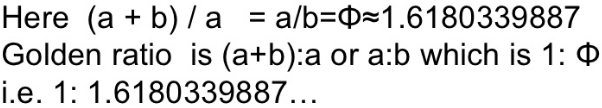 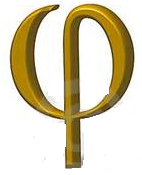 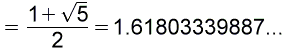 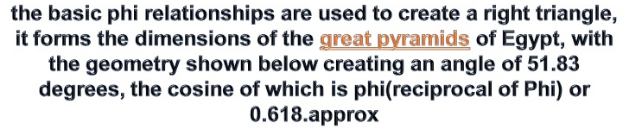 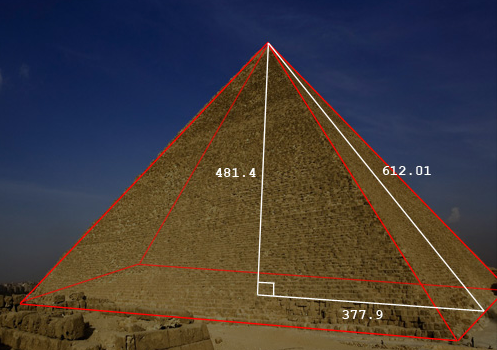 A
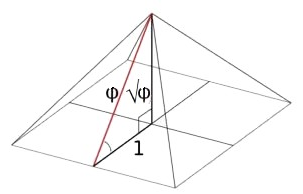 C
B
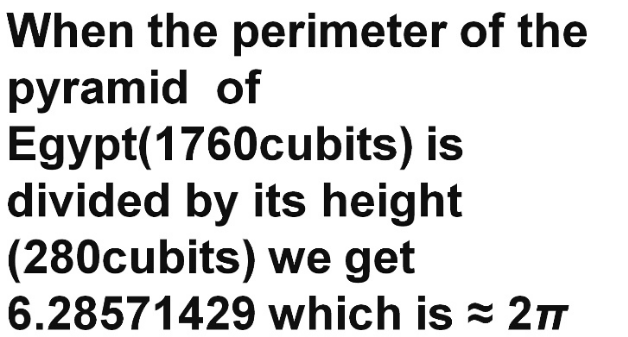 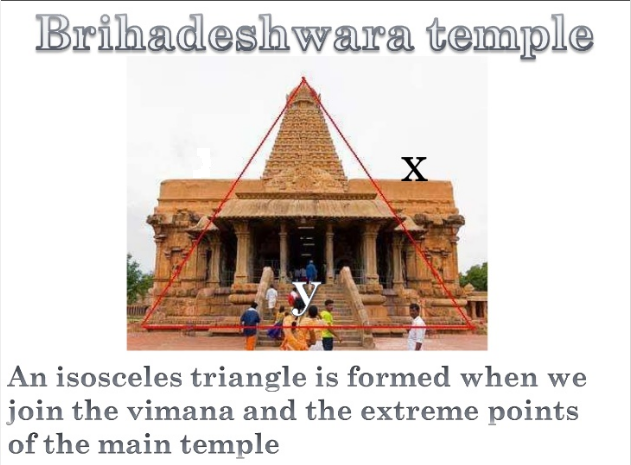 X
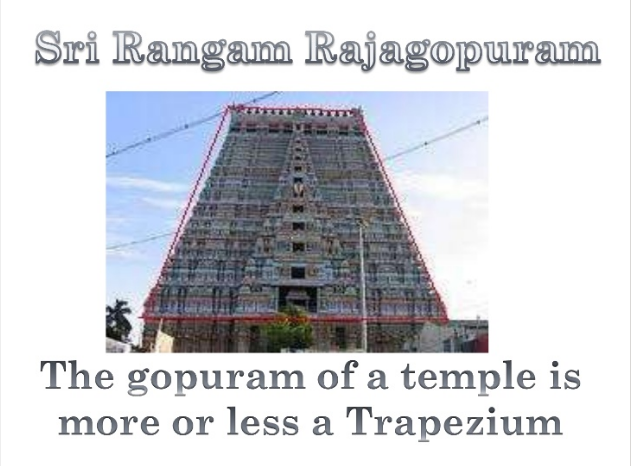 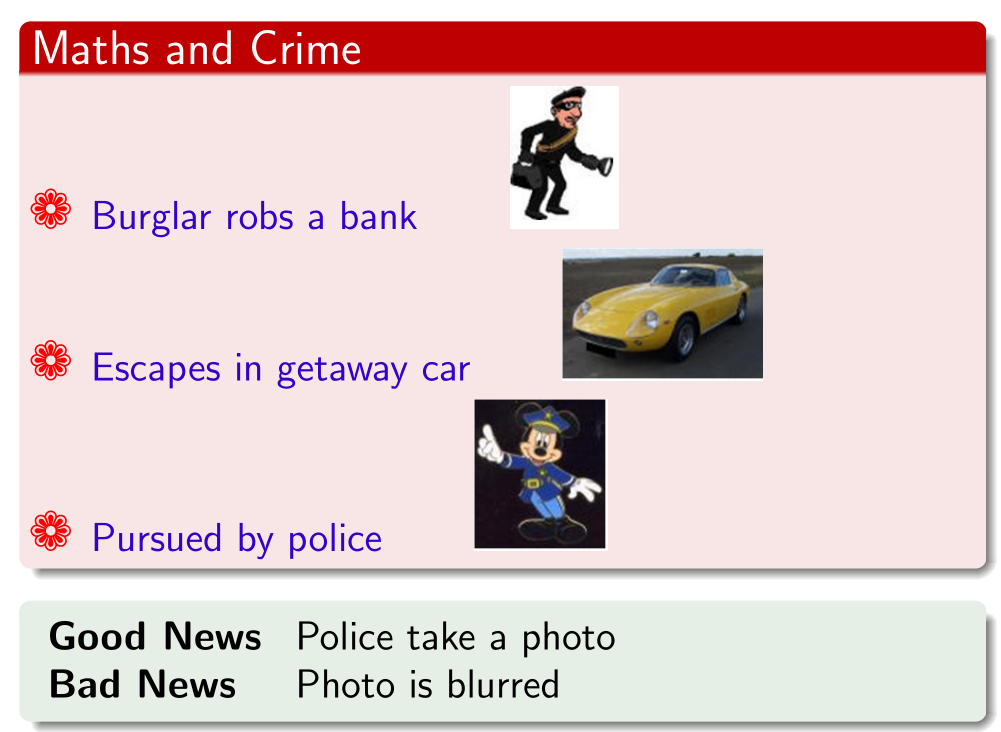 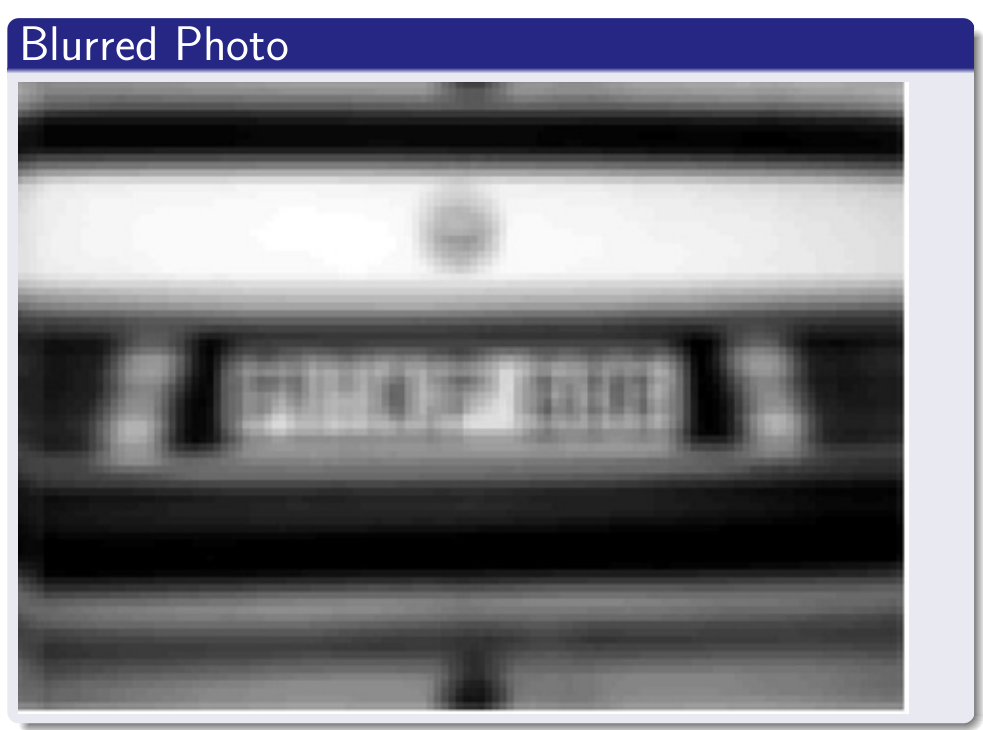 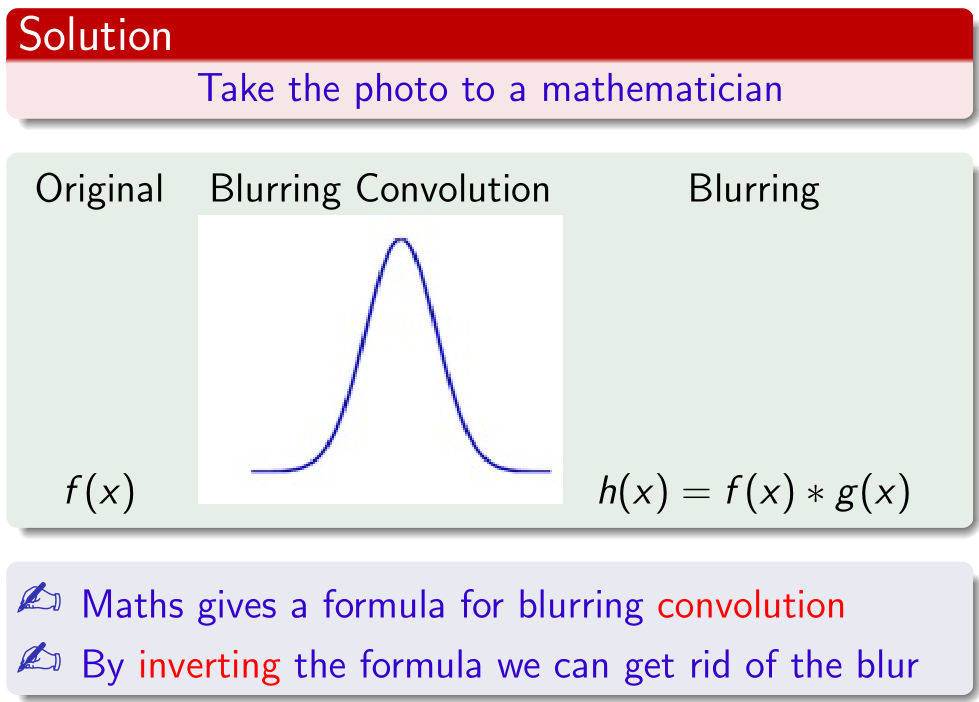 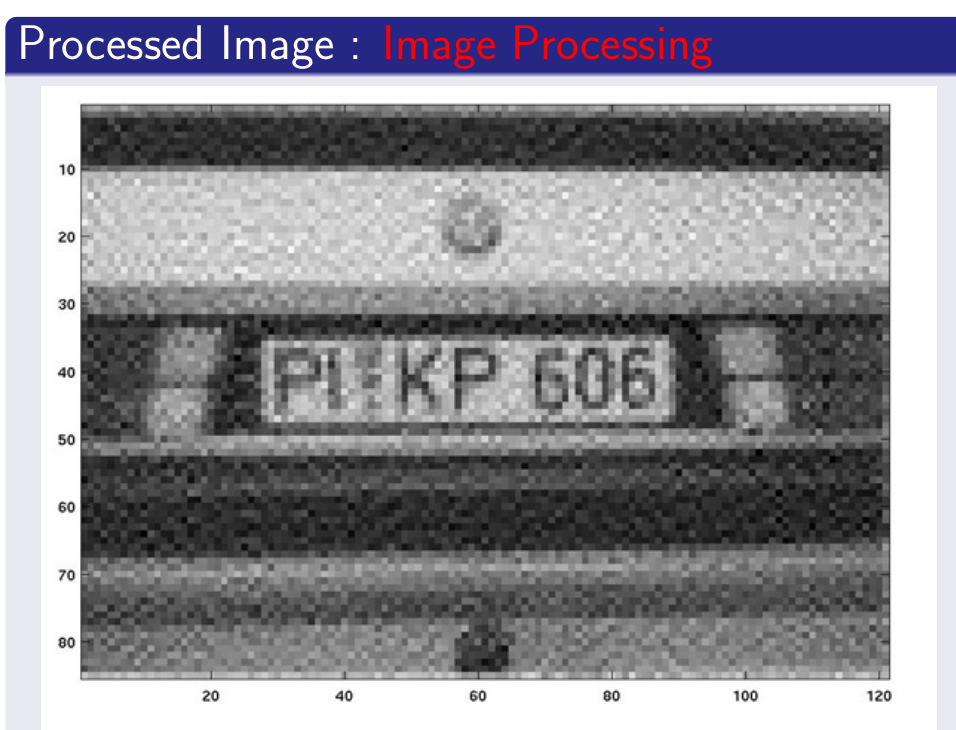 After a finite number of times repeating the above process, we get the original picture.
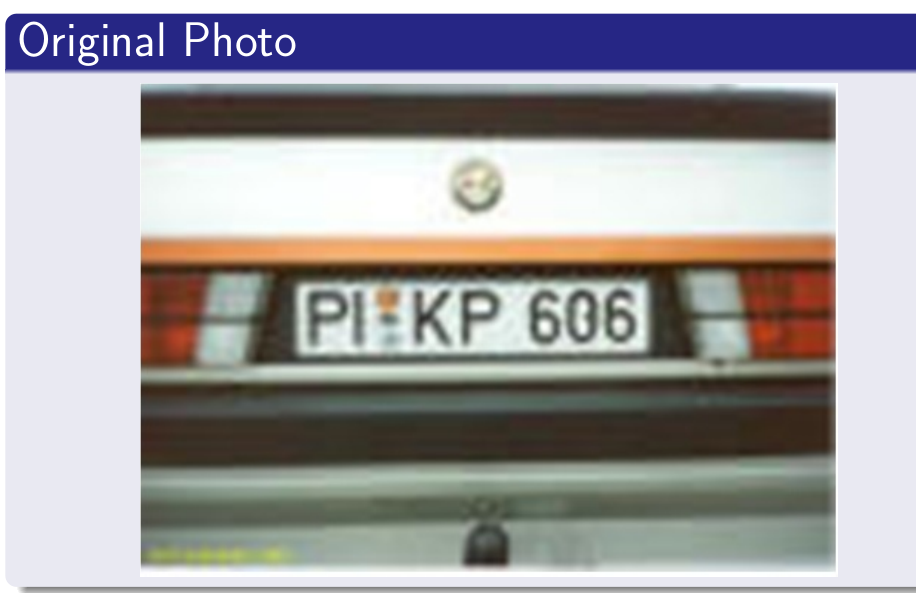 Applications 
of 
Mathematics 
In 
Music
Staff Notation
Measures and Time Signature:
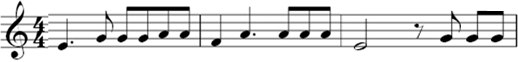 Staff Notation.
Measure
Clef
Bar
Notes
Time signature
Rests
-Notes and Rests are:-
    i)  symbols that indicate Sound and Silence respectively.
ii) they act like constants with a specific time value.
MUSICAL RHYTHM
Rhythm is a sequence in time repeated.
And the rhythm is determined basically by 
the Tempo and the Time Signature.
=
80 BPM
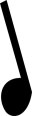 The Tempo is indicated in terms 
of Beats Per Minute(BPM).
Eg.
The Time Signature actually gives the main structure of the rhythm.

Eg.          ,       ,       ,……….
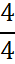 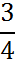 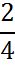 Equations concerning the regulation of the Rhythm:
Music  written in a staff notation  should satisfy the following equations concerning timing:
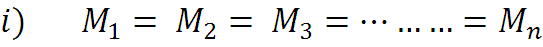 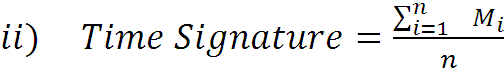 Where, 
      M= Measure
n= no. of Measures
N.B:- Unless further alteration of the Clef and the Time Signature exists 
            in the same notation.
	
           And the Time Signature is always kept in the fractional form.
Distribution of the Time
Tempo:
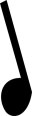 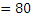 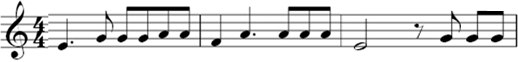 Here we are not redefining 

the value of       

but giving it a specific Time Duration.
Thus,
=
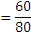 80 BPM
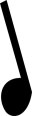 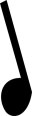 secs.
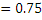 The Time Duration
 is w.r.t the 
given Tempo.
0.75 secs.
0.75 secs.
0.75 secs.
0.75 secs.
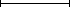 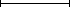 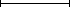 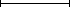 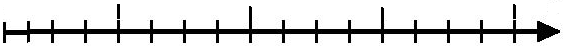 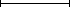 Total Time Duration in 1 Measure= 3 secs
BPM: Beats Per Minute
Mathematics 
In
 the Population Growth 
and Electricity.
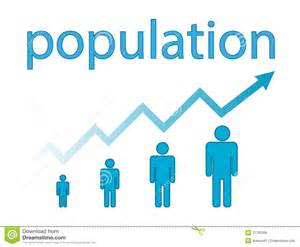 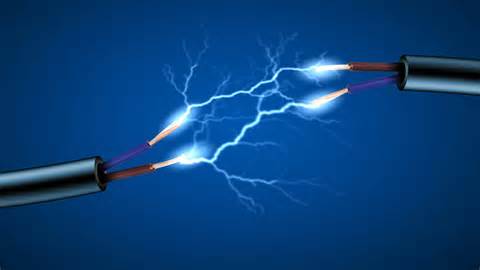 Differential Equation.
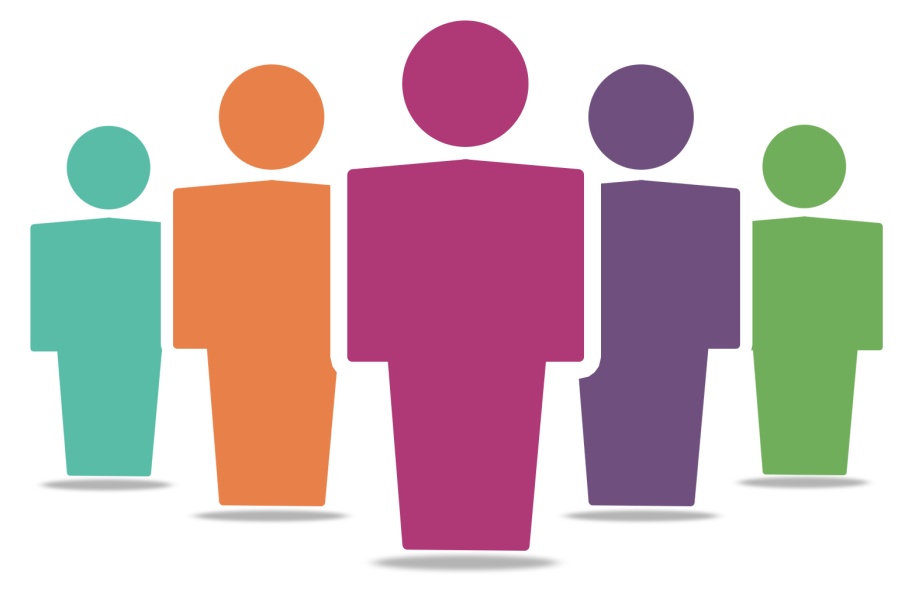 Exponential Growth - Population
Let ,

P(t) be a quantity that increases with time t 

and the rate of increase is proportional to the same quantity P
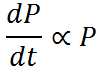 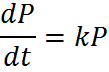 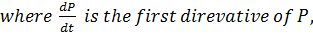 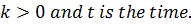 The final form of the solution is given by,                              P(t) = P0 ek t
Differential Equation.
RL circuit
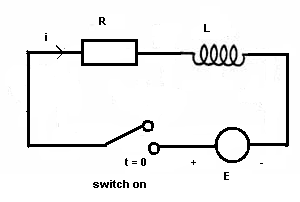 Let us consider,  
the RL (resistor R and inductor L) circuit. 

At t = 0 the switch is closed and 
current passes through the circuit.
A resistor of resistance  

An inductor L is given by
According to the laws the voltage across ,
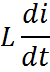 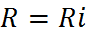 Applications of Differential Equation.
Another law gives an equation relating all voltages in the above circuit as follows:
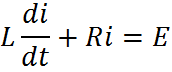 ,where E is a constant voltage.
Solving the equation we get an expression 
of the current in the circuit as a function of time.
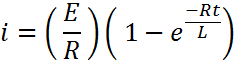 LINEAR PROGRAMMING
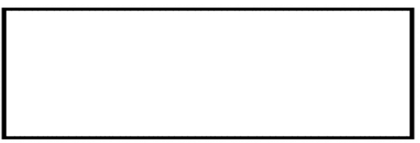 Take a firm that produces two products  X and Y 
at a revenue of  Rs. 12 and Rs. 15 per unit respectively.
OBJECTIVE: To Maximize the Revenue.
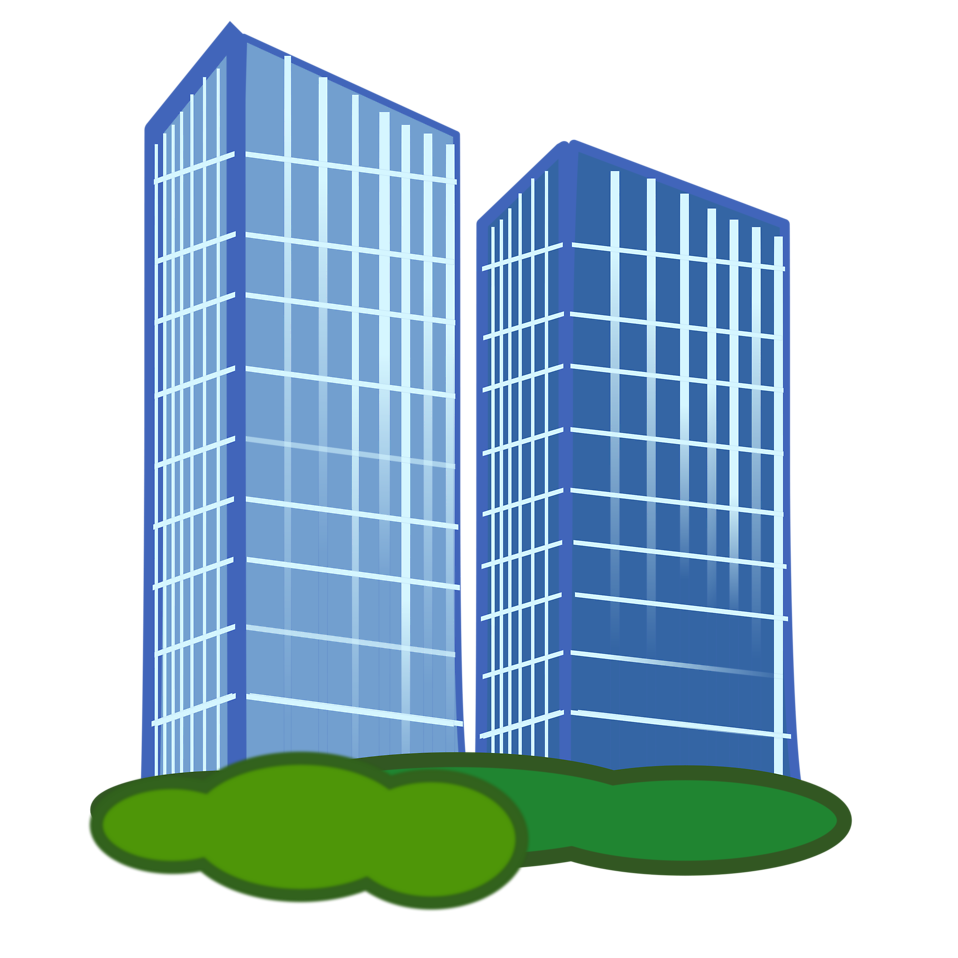 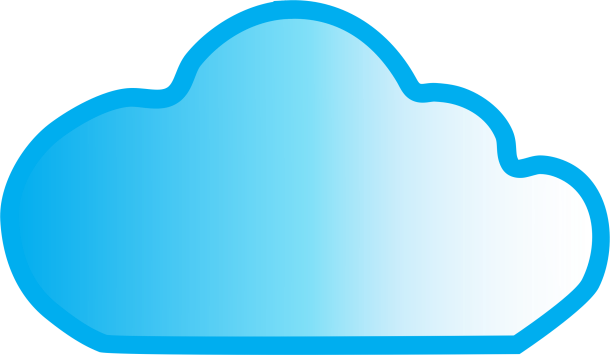 X
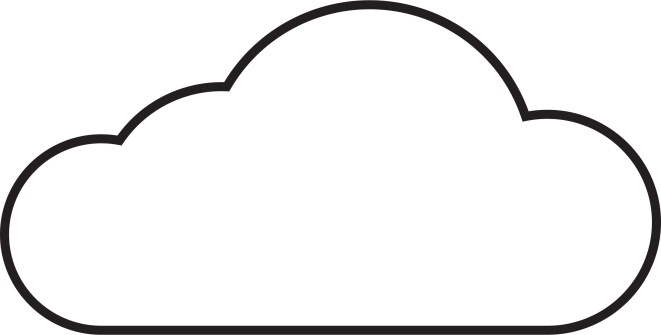 12/-
Y
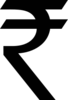 OBJECTIVE FUNCTION:  Max: f= 12x +15y
15/-
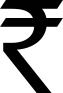 Note: The Objective Function states that if the two products X and Y bring revenue of Rs. 12 and Rs. 15 per unit, how much of these products be produced so that the firm earns the maximum revenue
Table
The Table can be written in the following equations: 

         12x  +   4y  ≤  48………………(i)
           6x  +  12y  ≤  72……………...(ii)
         14x  +  12y  ≤  84……………...(iii)
Graph of the equations:
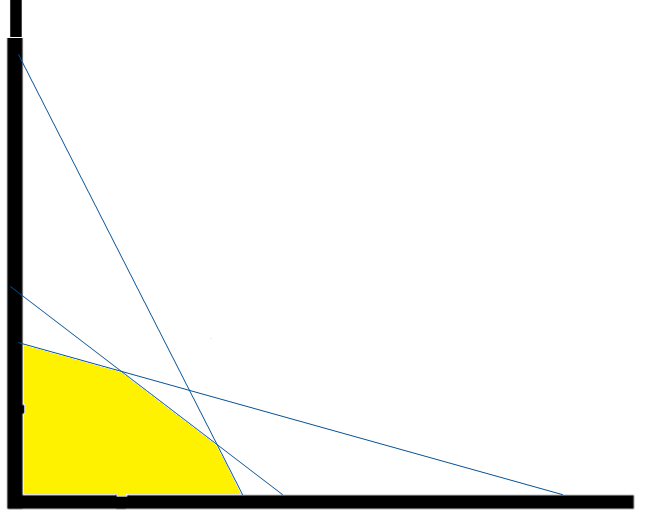 A
Here,
         12x  +   4y  ≤  48………………AB
           6x  +  12y  ≤  72………………CD
         14x  +  12y  ≤  84………………EF

Co-ordinates of the edge of the shaded portion:
        C (0 , 6) ,               S (1.5 , 5.25) , 
        T (2.73 , 3.81),    B( 4 , 0)
E
C
S
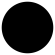 T
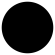 D
B
F
Substituting the respective co-ordinates in the OBJECTIVE FUNCTION,

Given by, 
            f=12x +15y

    At B,      = 48
    At T,      = 89.91
    At S,       = 96.75
    At C,      = 90
				Here,       >           >           >

       This shows that given the prices of the two products X and Y and given the        amount of inputs, the total revenue of the firm is maximized at point S.
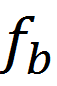 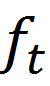 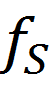 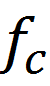 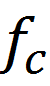 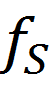 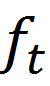 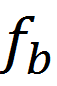 Group Theory
Groups of symmetries are used to reduce the dimension of parameter spaces in engineering models to make model verification more tractable.
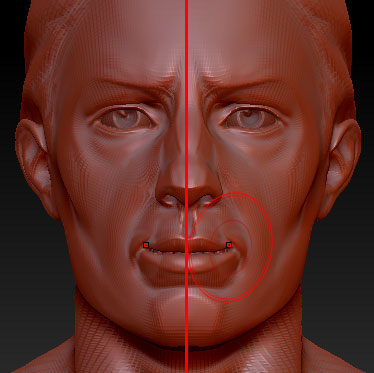 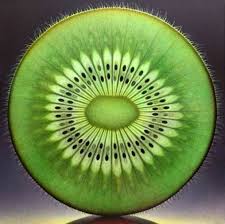 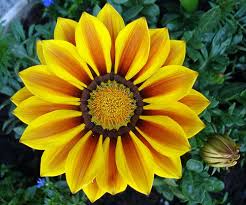 Partial differential equations
Partial differential equations are used a lot for modeling systems in biology and medicine,
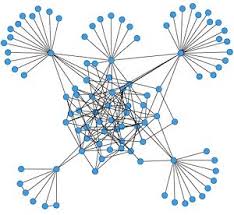 and help describe e.g. animal coat pattern formation (zebras, leopards...), wound healing, tumor growth, spread of a virus in a population, predator-prey systems in ecology, predicting the variations of concentrations of chemicals (hormones, drugs...) within an organ over time...
Partial differential equations
PDEs are used in climate modeling, from atmospheric dynamics to ocean currents.
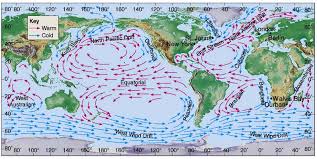 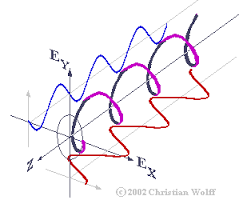 Radar imaging is based on solving an inverse problem. The recent buzz about meta-materials and invisibility is based on understanding variable-coefficient elliptic problems.
Algebraic Geometry
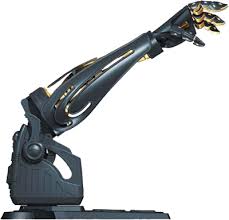 Configuration spaces of robot arms are semi-algebraic sets, and algebraic geometry (especially the Cylindrical Algebraic Decomposition) has been used to understand their geometry and design algorithms.
Algebraic Geometry
Projective geometry and implicitization is used in 3D image reconstruction from multiple camera views.
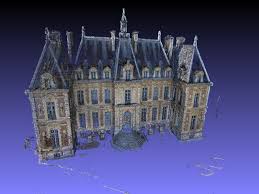 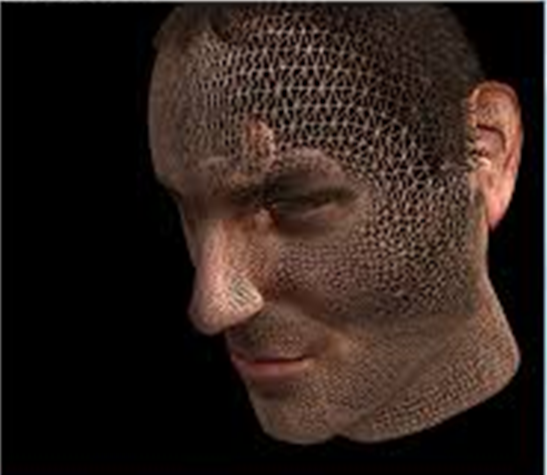 Classical Analysis
Fourier analysis allows one to precisely divide up the electromagnetic spectrum, leading of course to radio, television, wireless, and so forth.
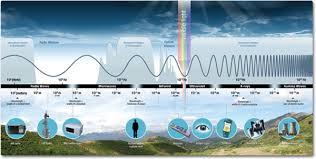 The fast Fourier transform (and relatives, such as the fast Wavelet transform) is an essential component of many signal processing algorithms.
Rings and Algebras
Fourier analysis / transforms and linear algebra is at work in the world millions of times per second (video, audio).
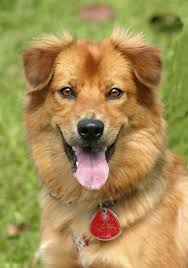 In particular, it requires the discrete fourier transform in creating or displaying a JPEG image.
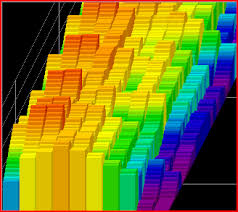 Number Theory
From Number Theory comes the ideas and theoretical basis for modern cryptography, used to secure communications everywhere from banking to cellphones.
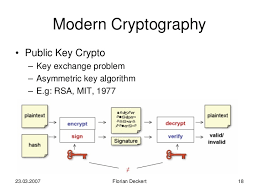 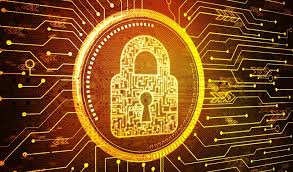 STATISTICS
-  Accurate polling 
-  Fraud detection: whether financial
   (e.g. via Benford's law) or voter fraud.
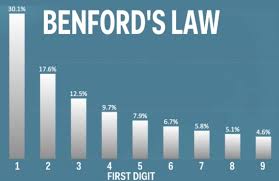 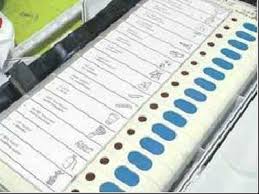 -Used in the world of finance, economics and gambling on a daily basis. 
-Predicting consumer preferences (e.g. Netflix prize)
STATISTICS
-Experimental design and hypothesis testing (e.g. testing of medical hypotheses) 

-Machine learning 

-Quality control
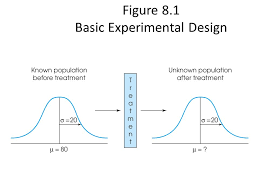 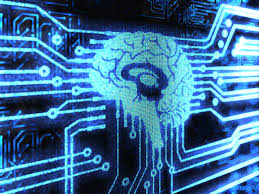 Probability
Markov chains are used to find uniformly random objects.
This, among other things, makes designing an experiment fairest 
and crypto-systems based on designs securest.
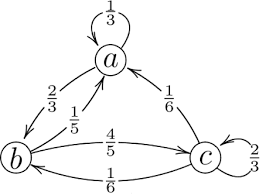 Probability
Stochastic processes such as branching processes and HMMs are used to model speciation and extinction (the Tree of Life), evolution of molecular sequences, cell proliferation, and other things in biology.
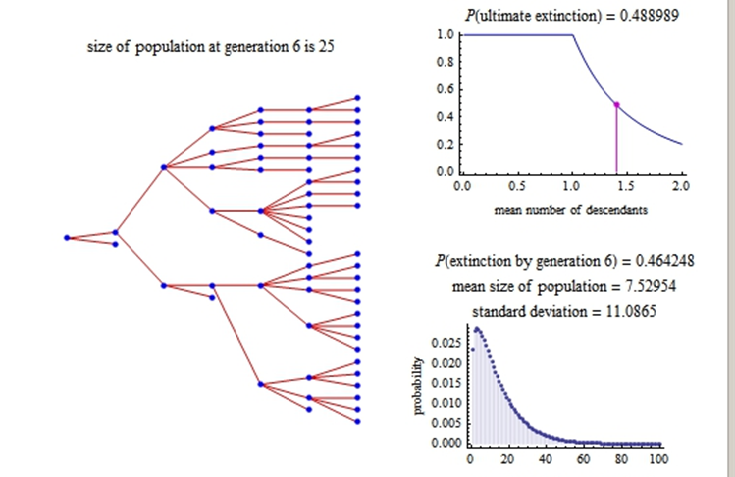 Numerical analysis
Linear programming algorithms are used in , compressed sensing
which is now being used in MRI and imaging to increase resolution and/or decrease the number of measurements required.
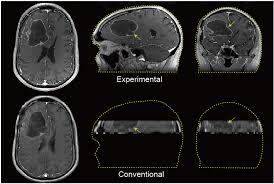 Numerical analysis
Numerical analysis is what makes calculators work.
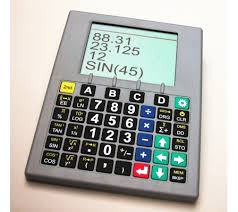 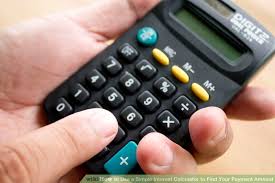 Functional Analysis
- Used in signal processing for modeling and design.
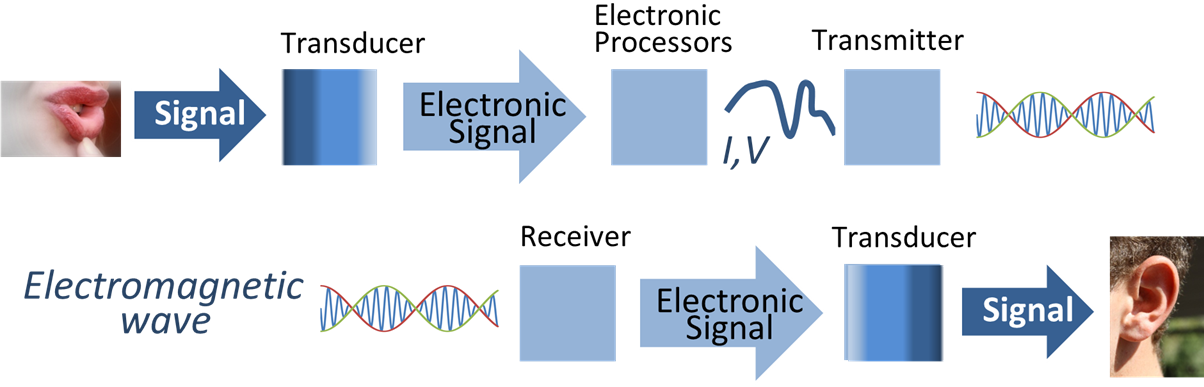 -Used in machine learning in the design of classifiers. (e.g. spam filters)
Dynamical systems
Modeling flow of liquids, like the animated flow of lava in the movie "Volcano“.
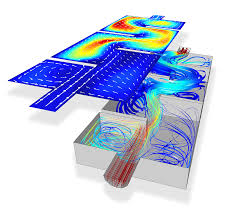 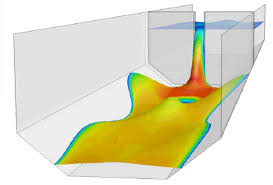 Dynamical systems
Heteroclinic trajectories are used in space mission design.
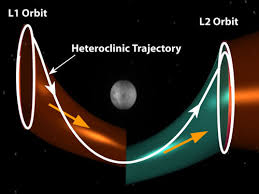 Heteroclinic tangles are used by chemical engineers to get well-mixed reactants
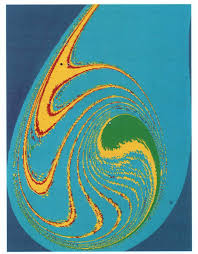 Spectral theory
Spectroscopy
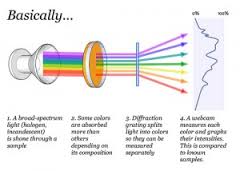 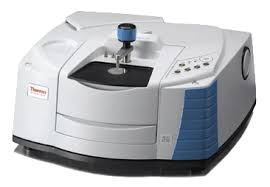 To avoid bridge collapse, knowing where the resonant frequencies are.
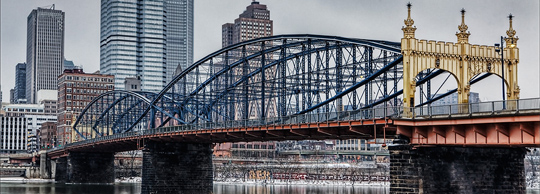 Symplectic Geometry
Symplectic integrators are used for numerical simulation of Hamiltonian mechanics.
Prominent applications include molecular dynamics, solar system dynamics, computer animation, and a wide variety of problems in mechanical engineering.
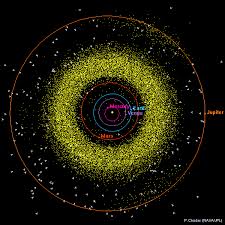 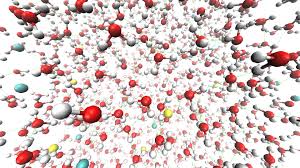 Operator Algebras
Operator algebras, and, more broadly, operator theory, appear in mathematical models for quantum phenomena.
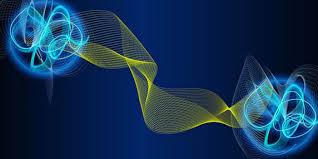 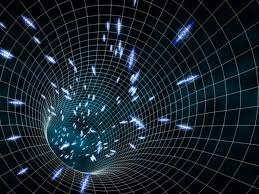 Metric Geometry
Discrete sphere packing solutions lead to error-correcting codes
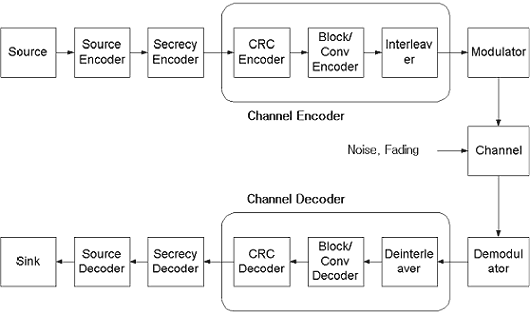 Metric Geometry
Triangulation using the Euclidean metric is used for navigation (and nowadays, in GPS systems)
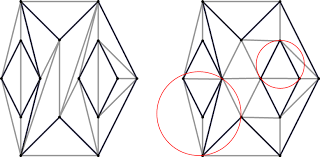 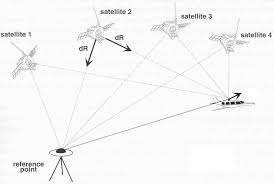 Optimization and Control
Optimization is heavily used in medicine for cancer treatment, in a technique of radiation therapy called Intensity Modulated Radiotherapy (IMRT)
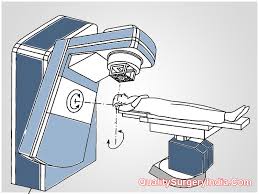 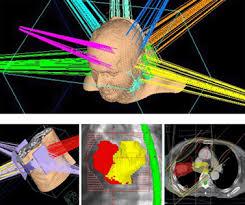 General Mathematics
The cosmic distance ladder is largely built using elementary geometry
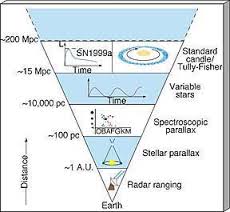 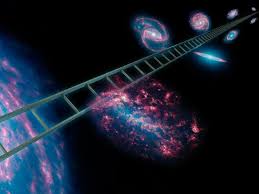 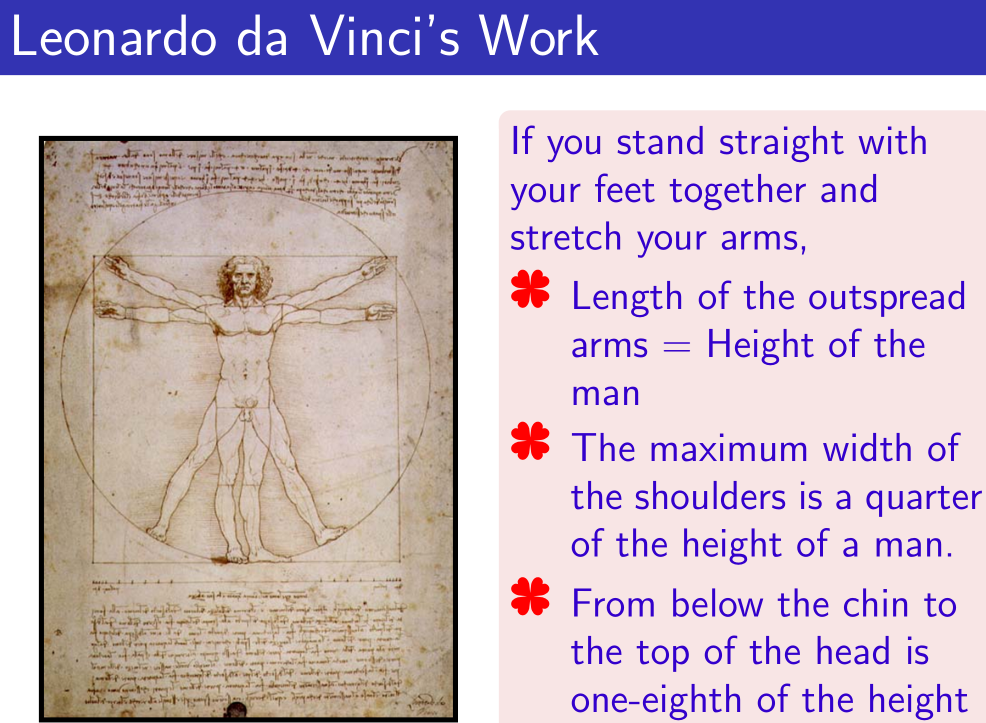 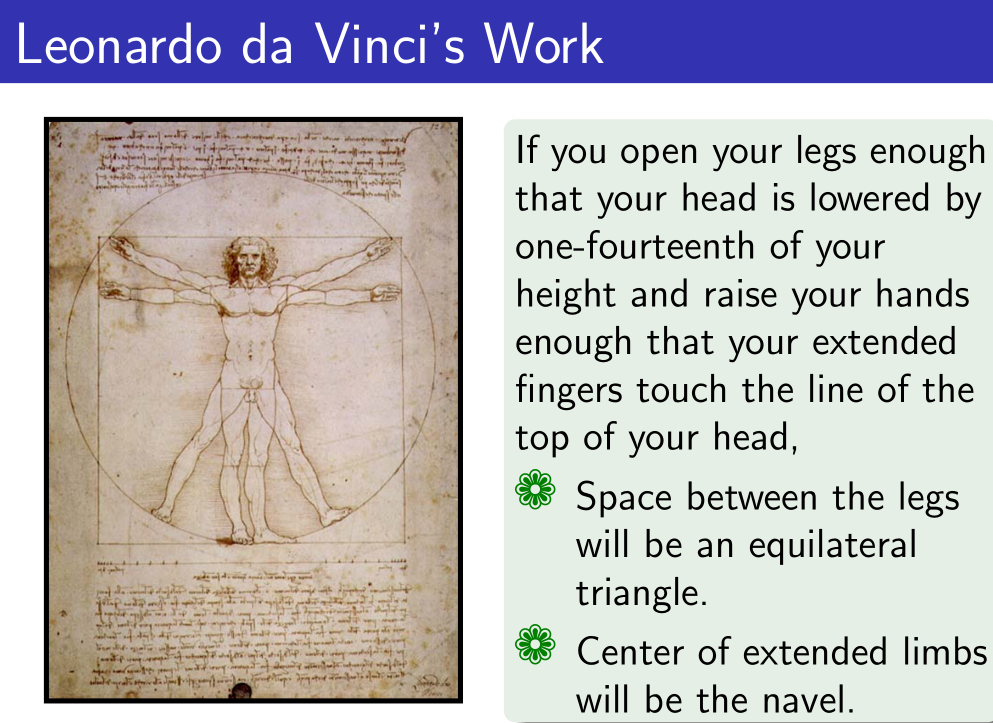 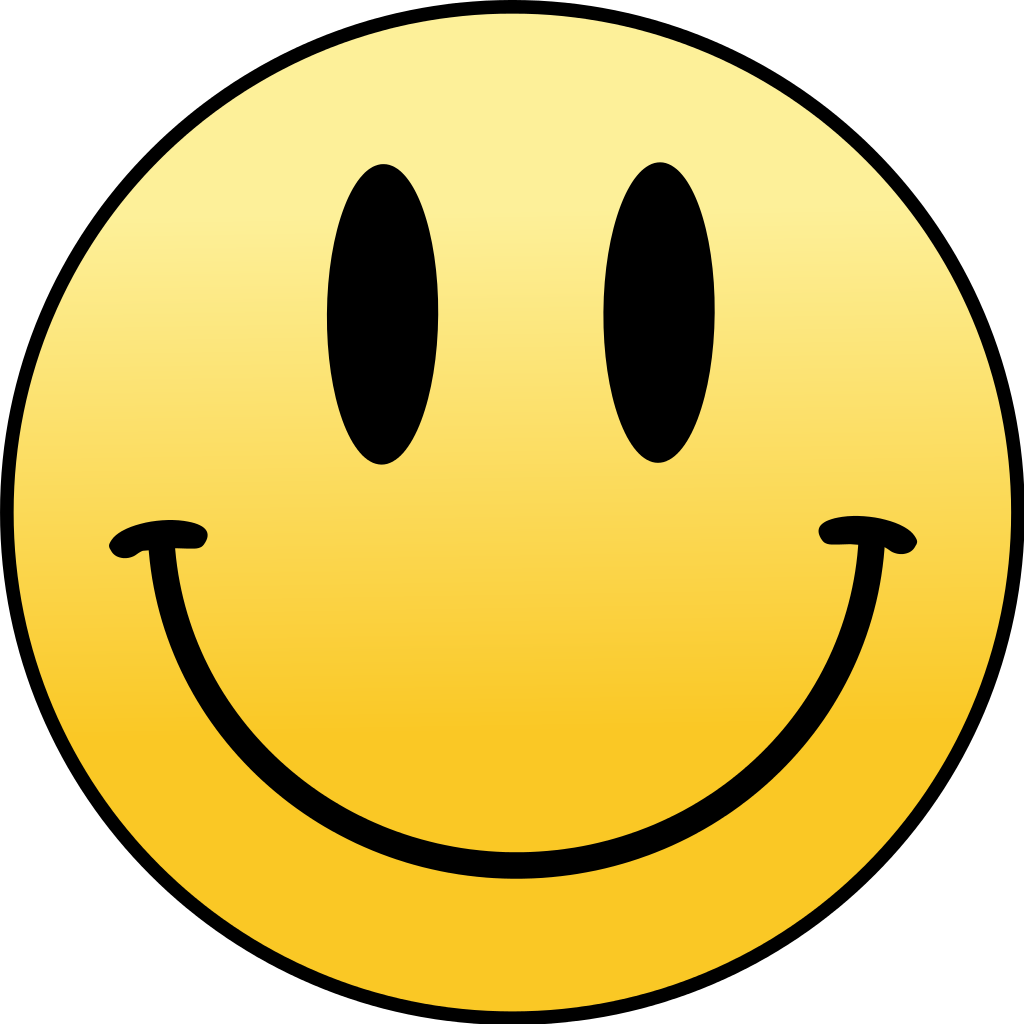 THANK YOU!!!